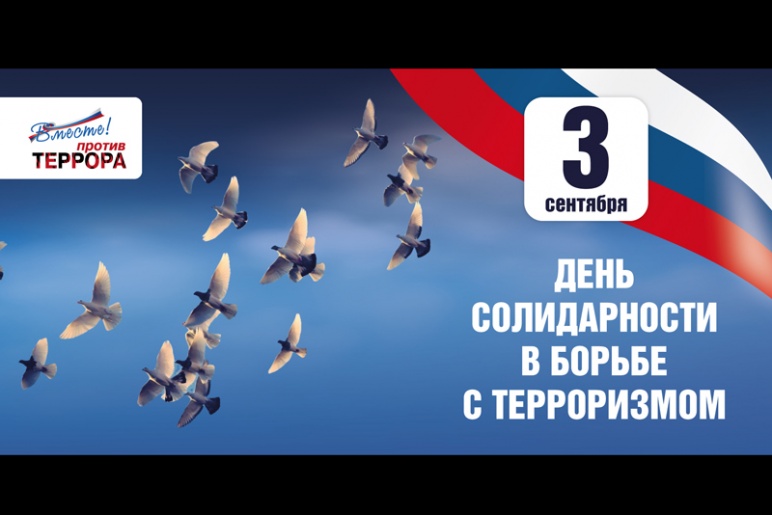 14 июня 1995 года – захват больницы в Буденновске
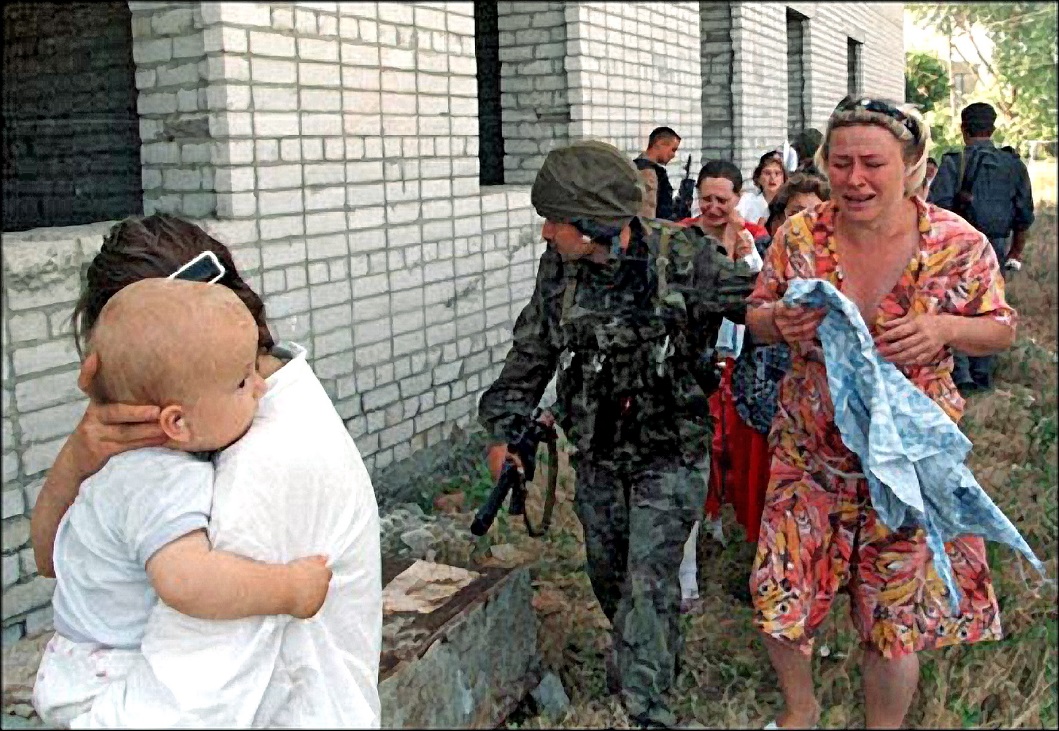 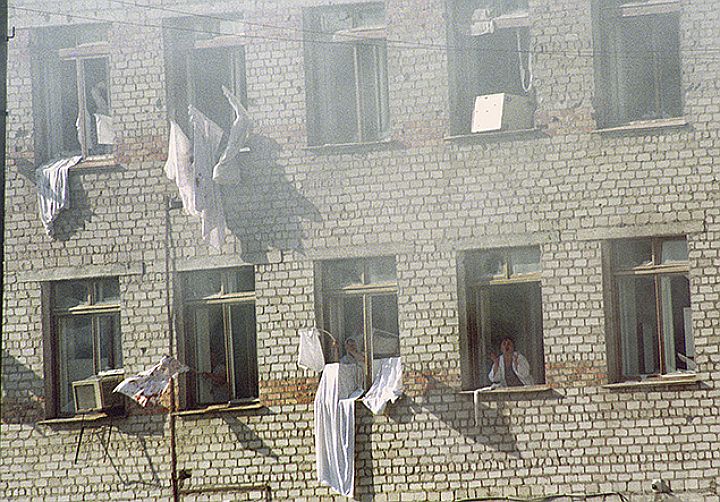 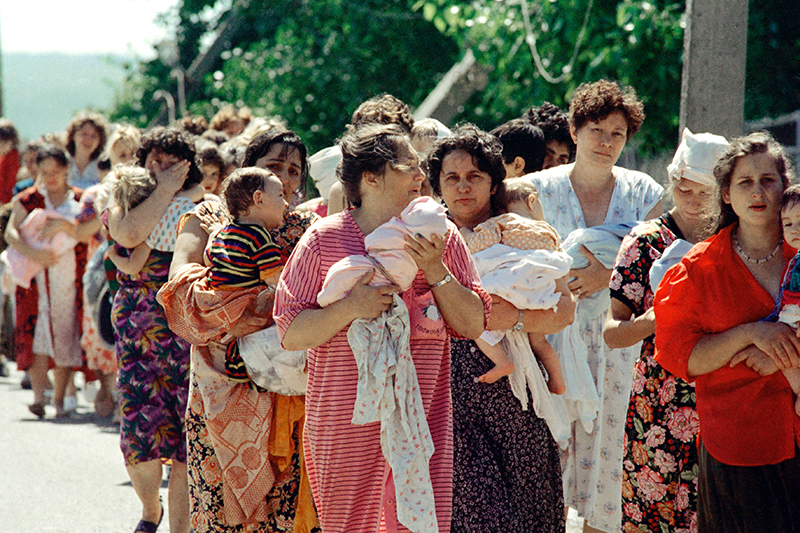 8 августа 2000 года – взрыв в метро на ст. Пушкинская
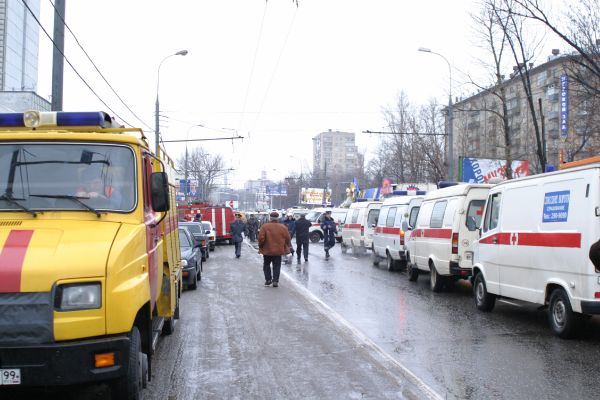 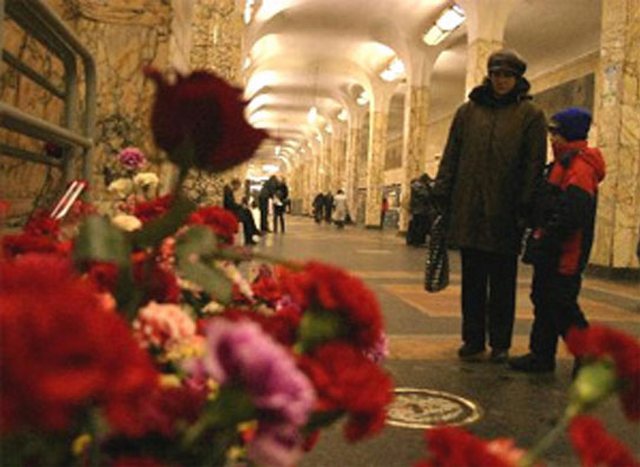 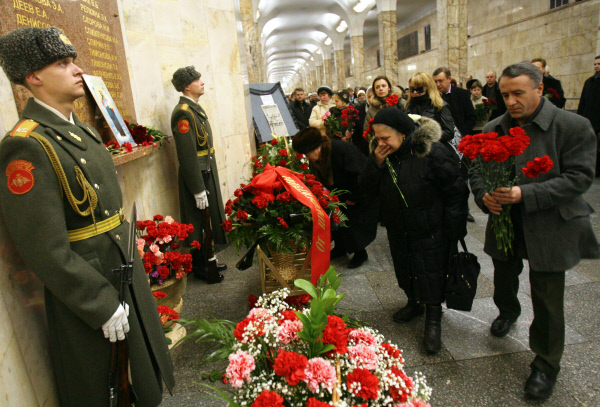 23 октября 2002 г. – захват театра в Москве
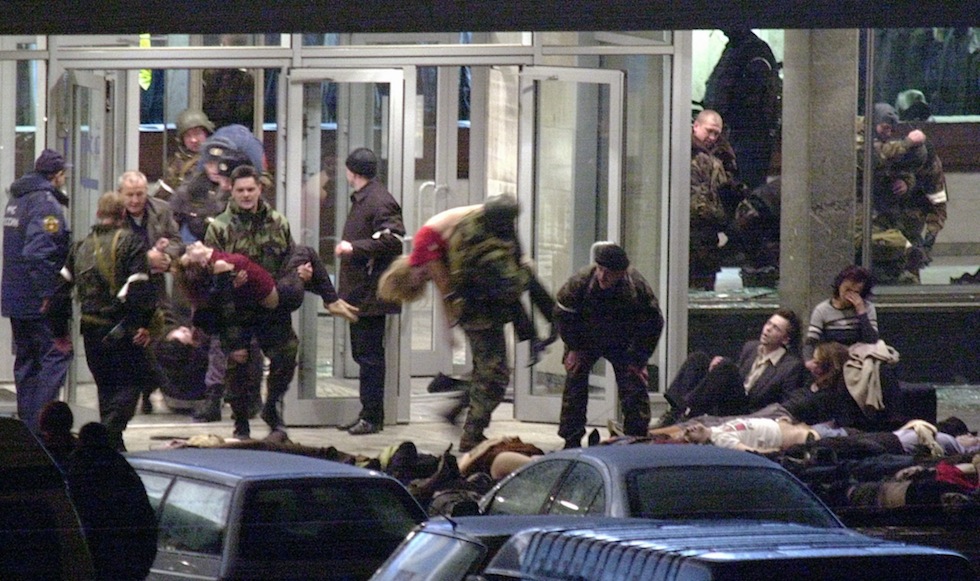 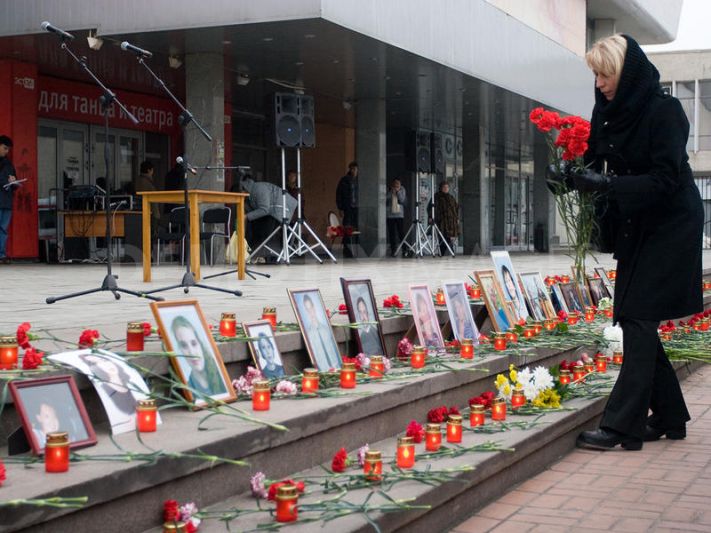 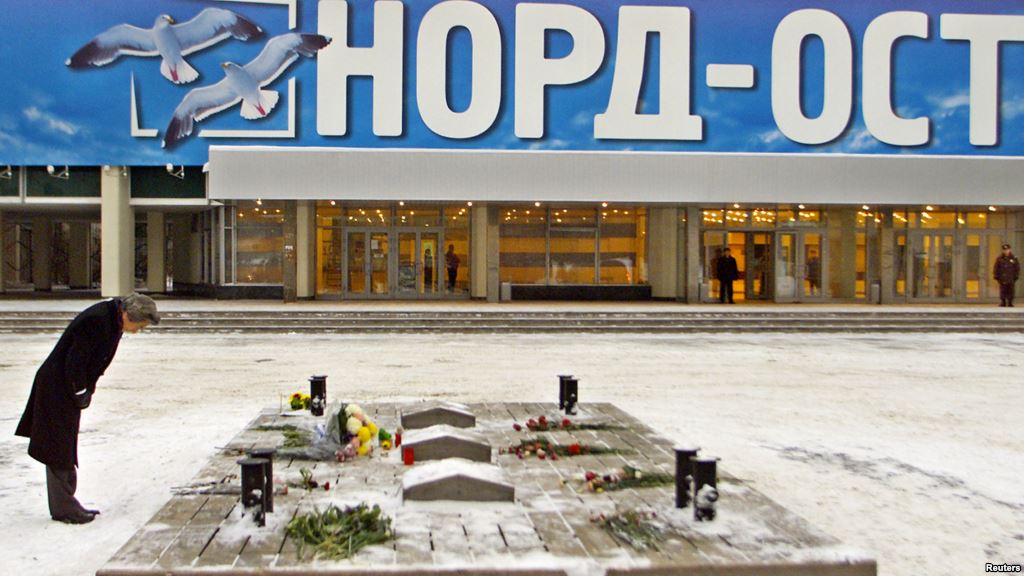 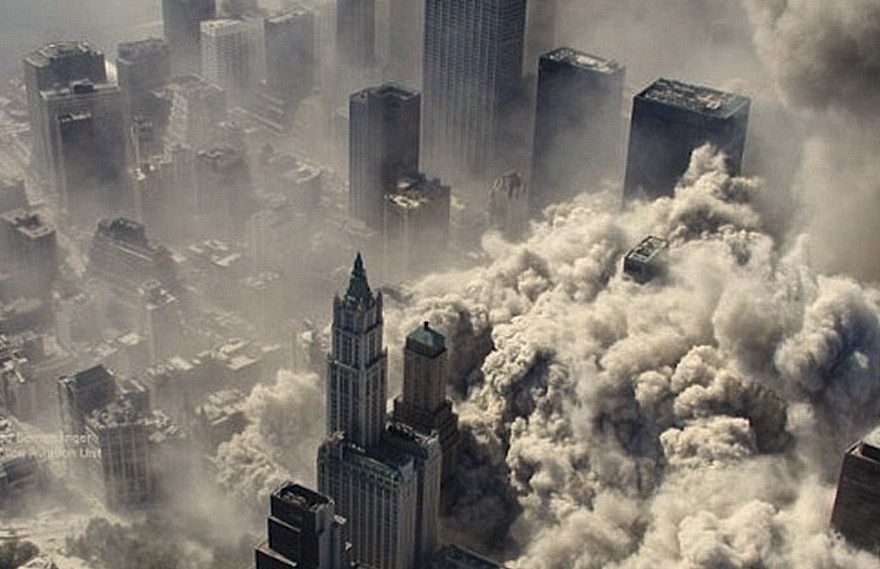 11 сентября 2001 г. – взрыв башен -близнецов в США
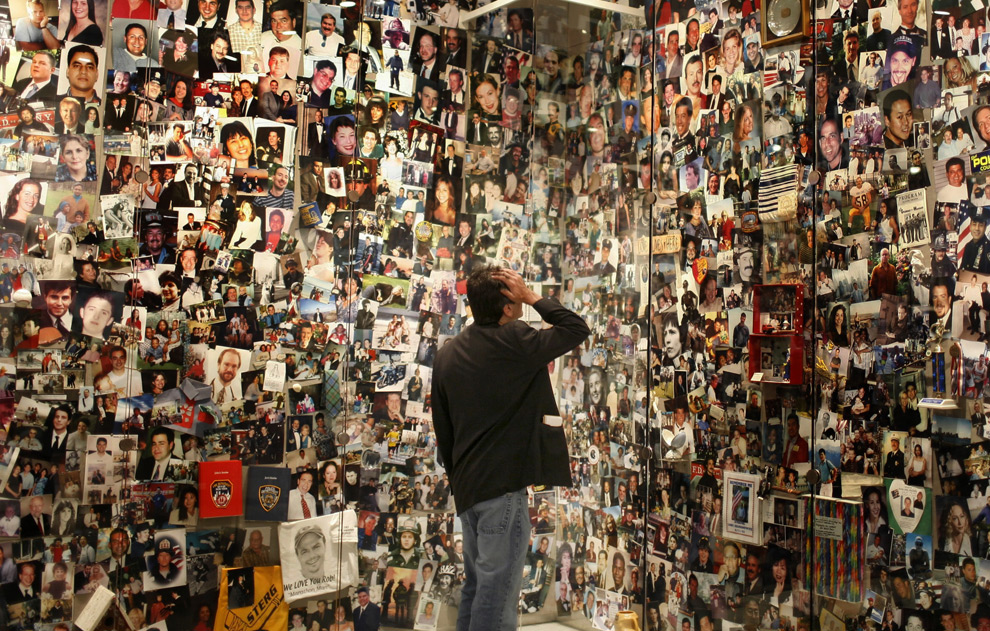 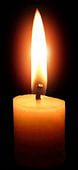 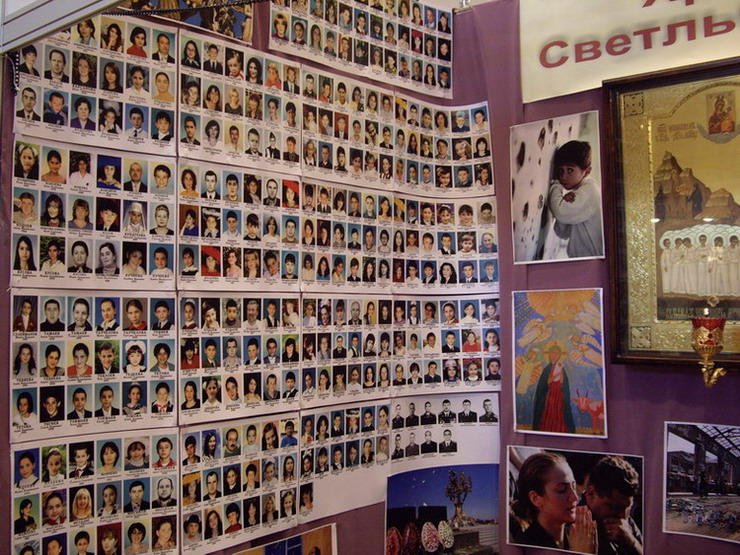 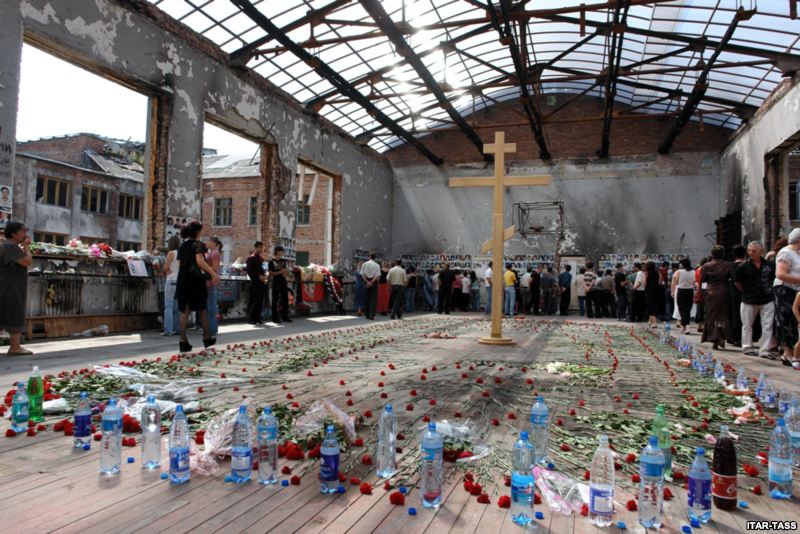 1 сентября 2004 года – захват школы в Беслане
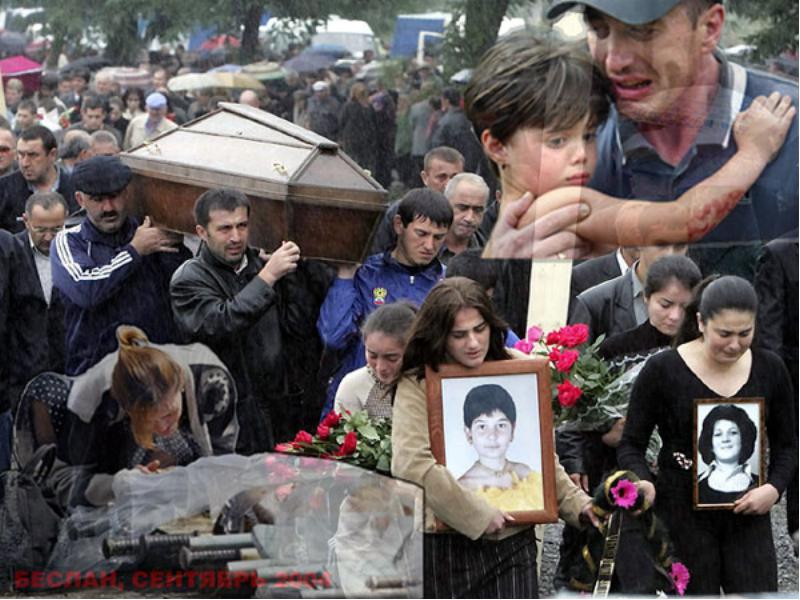 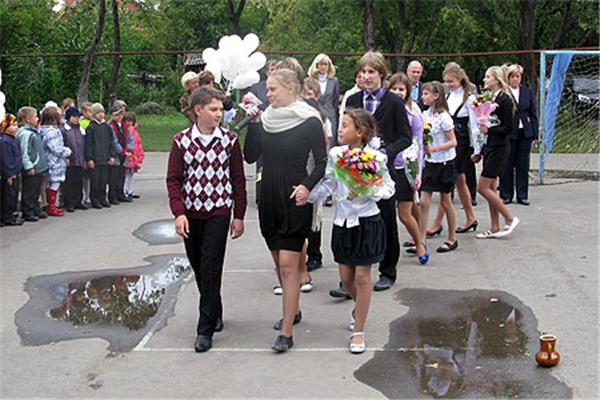 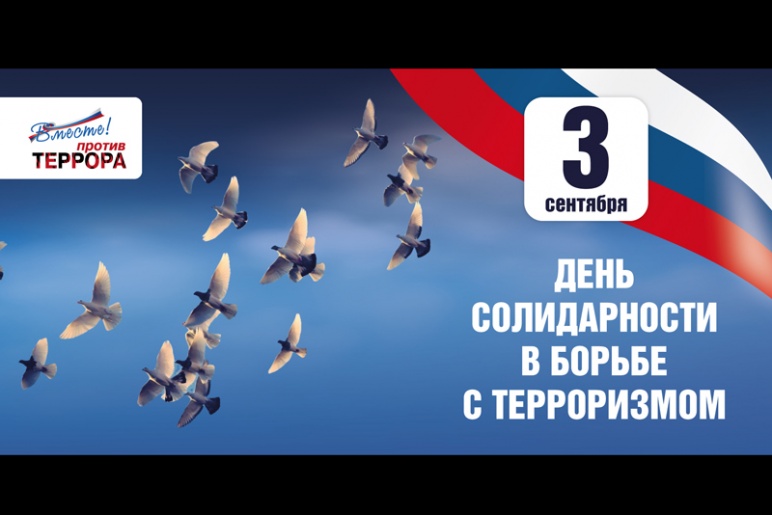 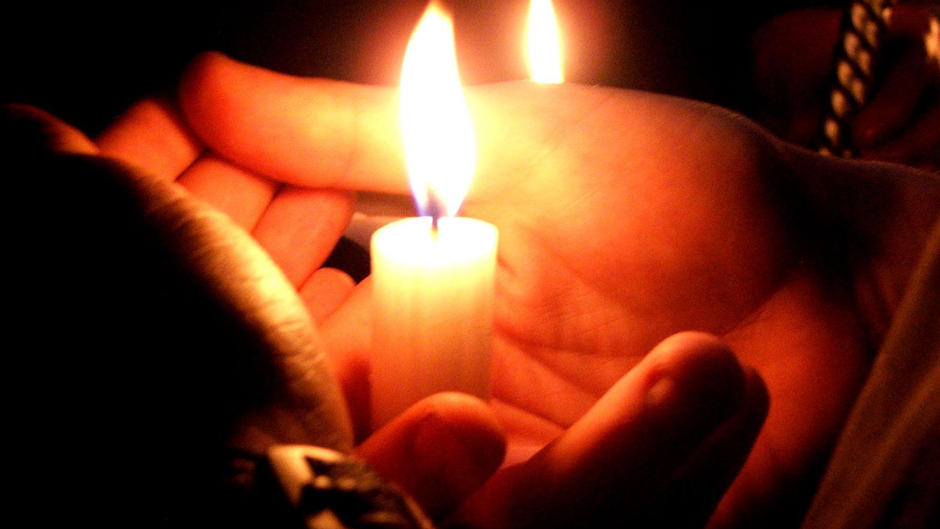 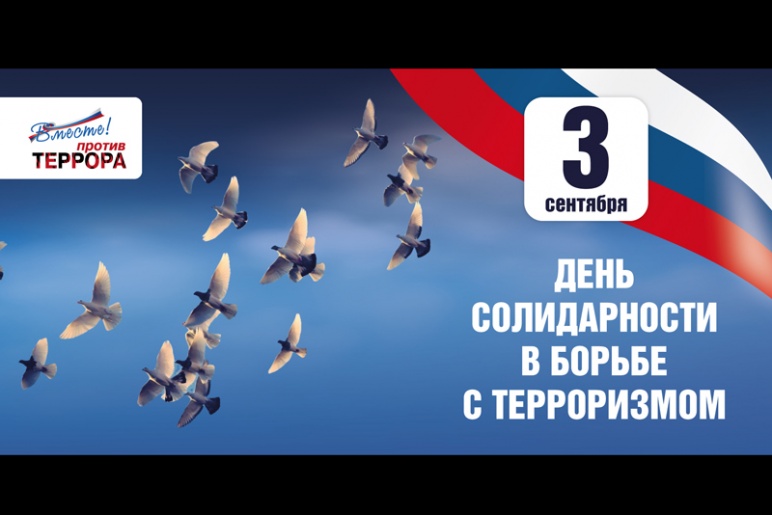